AİLE İÇİ İLETİŞİM
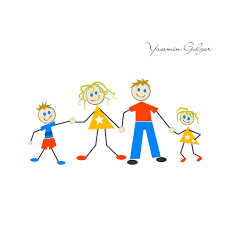 1. Görsel
İletişim Nedir?
İletişim bir kilit diyebiliriz. Peki nasıl?
    Bir ev düşünelim. Evin kapısı var. Evden çıkmak için ya da içeri girmek için kilide ihtiyaç var. İletişim bu noktada bir kilit. Bizim sosyalleşmemiz için, içimizdeki beni ortaya çıkarabilmemiz için gereklidir. Dinlemek, anlamak, karşımızdakini kabul etmek ve empati olmadan iletişim çok ama çok eksik kalmaktadır.
[Speaker Notes: İnsanın kendini sosyal bir varlık olarak ifade etmesi için iletişim zorunludur. İnsan, çevresi ile iletişim kurarak yaşar. Onun her davranışı, konuşması, susması, duruşu ve oturma biçimi, kendini ifade etmesi; yani çevresine mesaj iletmesidir.]
Etkili İletişim Becerileri
1. Kendini tanımak. Kişi kendi motivasyon faktörlerini,potansiyelini ve sınırlarını, kurduğu ilişkilerin niteliği ve yaşam amacını bilmeden anlamlı bir gelecek resmi çizemez. Kendini tanımak için öncelikle güçlü ve gelişmeye açık yönlerini bilmek, duyguları tanımak, bu farkındalığı düşünce ve davranışlara rehber olacak şekilde kullanmak ve kendini açık bir biçimde ifade edebilmek gerekir(Dökmen,2011).
	 Bu konu hakkında sıkça karşılaşılan bir örnekle devam edelim. Başına korkunç şeyler geleceğini düşünen bir anneyi ele alalım. Anne evde her şeyi kontrol altına almaya çalışıyor. Eşini ve çocuklarını kontrol etme çabası içerisine girmekte ve bu durum sonrasında ise aile fertleri huzursuzluk yaşamaktadır. Bu olayda annenin yaşayabileceği farkındalık, aile içerisindeki havayı olumluya çevirebilir.
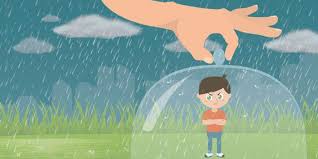 2.	Kendini açmak ve kendini doğru ifade edebilmek.(Biz ailemizden nasıl görüyorsak öyle iletişim kuruyoruz. Duygu ve düşüncelerin çok ifade edilmeği bir ortamda büyümüşsek biz de kendimizi çok konuşma gereği duymuyoruz(Şahin,2011). 
	


	3.	Karşımızdakini etkin ve ilgili dinlemek.
[Speaker Notes: 3. Madde İçin şu metin paylaşılır: Çocuk okuldan gelir anne nasıl geçti okulun diye sorar. Çocuk sadece ‘iyi’ der. Anne ‘karnın aç mı’ diye sorar. Çocuk evet ya da hayır diye cevap verir. Burada duygular yoktur. Oysa bu diyalog şu şekilde olsa: Anne ‘bugün okulda seni en çok ne mutlu etti?’, ‘seni en çok ne heyecanlandırdı? Ya da ‘seni şaşırtan bir şey oldu mu? Gibi sorular daha çok duygu odaklıdır ve daha çok iletişim içerir.
4. Madde için şu metin paylaşılır:İnsanın etkin bir dinleme becerisine sahip olması; onun verimli bir şekilde hayata katılmasını, diğer insanlarla sağlıklı sosyal ilişkiler kurmasını, doğru düşünmesini, çevresini, olayları, hayatı doğru algılamasını, kendini tanımasını ve sağlam bir özgüvene sahip olmasını sağlar (İzin, 2005). Dinlemenin doğuştan getirilen ve belirli bir eğitim gerektirmeyen bir beceri olarak ele alınması, dinleme verimliliğini düşüren ana etmen olarak düşünülebilir. Başarılı bir iletişim için gerekli olan “anlayabilmek için dinleme”, kişinin rastlantılara bağlı olarak kendi kendini eğitmesine bırakılmaktadır(Melanlıoğlu,2011).]
1. Video
[Speaker Notes: Video Adresi: https://www.youtube.com/watch?v=0U1AB2nhFvA]
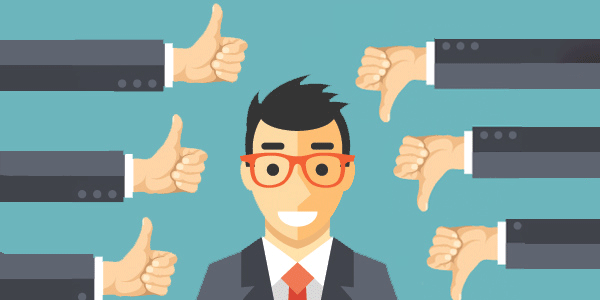 4.	Eleştirilere açık olmak,
3. Görsel
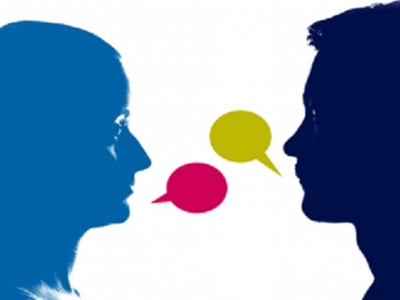 5.	Beden dili, göz kontağı, hitap, ses düzeyi vb. kurabilmek.
[Speaker Notes: 5. Madde için şu açıklama yapılır:İnsanlar eleştirilmekten çok hoşlanmazlar. Kişi karşı taraftan eleştirel bir cümle duyduğunda hemen savunmaya geçer. İnsanın içinde saklı bir alarm var gibi. Sanki bu alarm, eleştiri cümlesini duyduğunda devreye girer ve kişi kendini savunmaya başlar. Böyle olduğunda da iletişim zayıflar. O yüzden eleştiriye açık olmak kişinin daha iyi iletişim kurmasını sağlar.
6. Madde için şu açıklama yapılır: Küçük bir çocuk düşünelim. Annesine bir şey anlatırken eğer annesi onu dinlemezse eliyle annesinin yüzünü kendine doğru çevirir. Ya da anne bulaşık yıkarken eteğinden tutup çekiştirir, bana bak beni dinle diye. Ya da kendimizi düşünelim biz heyecanla bir şeyler anlatıyoruz. Arkadaşımız telefonla ilgileniyor. Bu durumun bizleri rahatsız etmesi kadar bir doğal durum yoktur.]
6. Empati Kurmak…
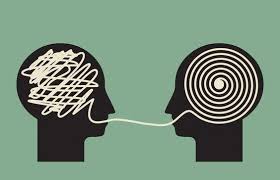 [Speaker Notes: 7. Madde için şu açıklama yapılır: Empati; bir insanın kendisini karşısındakinin yerine koyarak onun duygu ve düşüncelerini doğru olarak anlaması, hissetmesi ve bu durumu ona iletmesi süreci olarak tanımlanmaktadır (Dökmen, 1995). Empati yeteneğinin iletişimde; başkalarının bakış açısıyla olaylara bakma, sosyalleşme, değer verildiğini hissetme gibi kazanımları bulunmaktadır. Empati yeteneğini geliştirmek için;
Açık uçlu sorular sormak,
Yavaş hareket etmek,
Kendi davranış ve düşüncelerini anlamaya çalışmak,
Karşıdaki insanı dinlemek ve onu anlamaya çalışmak,
Beden dili ve yüz ifadelerine dikkat ederek duygu tahminlerinde bulunmak(Okuş,2013).]
2. Video
[Speaker Notes: Video Adresi  https://www.youtube.com/watch?v=l2bSeq7gmUQ]
Sihirli Bir İletişim İçin: Sandviç Tekniği
Bu yöntemde söze karşımızdaki kişinin olumlu bir yönüyle başlamalıyız. Bu yön onun kişiliği hatta o gün seçtiği kıyafetiyle ilgili de olabilir. Bundan sonra asıl söylemek istediğimiz olumsuz niteliğe sahip mesajı söyleyebiliriz. Burada dikkat etmemiz gereken nokta olumsuz mesaja geçiş kısmında ama, lakin, fakat gibi bağlaçları kullanmamalıyız. Çünkü bu bağlaçlar önceki cümlenin değerini azaltır. ‘ama’ gibi bağlaçları kullandığımızda kişi bir eleştiri geleceği için savunma için alarm verir. Bunun yerine ‘ve’ bağlacı ile geçiş yapmalıyız. Son cümle ise kapanış cümlesi. Bu cümleyi de yine olumlu kullanıyoruz. Böylelikle sandviçi tamamlamış oluyoruz(Aydemir, 2018).
Sandviç tekniği örnekler…
‘Senin zeki olduğunu biliyorum. Düzenli
 ve biraz daha programlı çalışarak okuldaki 
başarını katlayabileceğini düşünüyorum.
seni seviyorum ve bunu başarabileceğini 
biliyorum.’
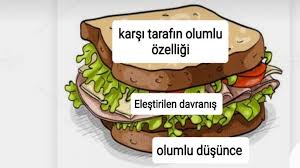 7. Görsel
‘Derste başarılı olmak istediğini biliyorum ve çabaladığını fark ediyorum. Ve bu şekilde televizyonla çok vakit geçirmen hoşuma gitmiyor. Başarılı bir çocuksun buna dikkat etmen gerekiyor.’
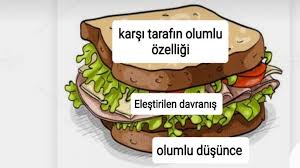 7.Görsel
‘Kardeşinle ilgilenmen hoşuma
 gidiyor. Ve onunla oynarken ona
 zarar vermen beni çok üzüyor. 
Bu konuda biraz daha dikkatli
 davranırsan çok daha güzel vakit 
geçireceğinizi düşünüyorum.’
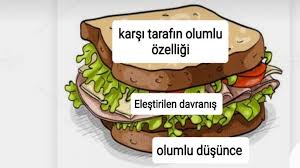 7. Görsel
İLETİŞİM ENGELLERİ
5. Görsel
SAĞLIKLI İLETİŞİM İÇİN İLETİŞİM ENGELLERİNDEN KAÇINALIM…
1) Emir Vermek, Yönlendirmek			“Bir dahaki sefere gecikeceğini haber ver”			“Oyalanma, hemen sofraya gel”			“Biraz susar mısın?”		      2) Uyarmak, Tehdit etmek			“Şimdi seni ayağımın altına alacağım”			“Bir daha oraya gidersen bacaklarını kırarım”			“Adımlarını dikkatli at, karışmam”
[Speaker Notes: Madde İçin Şu Metin Paylaşılır: Çocuklara emir vermek yerine seçenek sunun, konferans vermek yerine fikrini alın. Bu şekilde hem çocuk özerklik duygusunu yaşamış olacak hem anne-baba otoriteyi elden bırakmayacak. Çocuğunuzu karşınıza almak yerine yanınıza almayı deneyin(Tarhan,2019).
Madde İçin Şu Metin Paylaşılır: Baskı ya da tehdit yoluyla çocuğun davranışını değiştirmeye çalışmak yapılabilecek en büyük hatadır. Çocuk değersiz olduğunu hissederek öfkeye kapılır.]
3) Öğüt vermek, Çözüm ve Öneri Getirmek			“Senin yerinde olsam bu kursu kaçırmazdım”			“Neden bu konuyu arkadaşınla konuşmuyorsun?”			“Bu adamdan kurtulsan iyi olur”	4) Mantık Yoluyla İnandırmak, Tartışmak 			“Sorumlu bir yetişkin olman için bunları yapman gerekli”			“Bak, şu nedenle hatalısın”			“Evet ama, bunu yapman hiç de doğru olmaz” 	5) Yargılamak, Eleştirmek, Suçlamak 			“Bu yaptığını doğru buluyor musun?”			“Çok ayıp, sana hiç yakıştıramadım”			“Ne kadar üzüldüğümü görmüyor musun?”			“Ne biçim insansın, çocuğundan ne istedin?”
[Speaker Notes: 3. Madde İçin Şu Metin Paylaşılır: Onların başarılı olmasını istiyor. Ama çoğu aile maalesef bunun için en etkisiz yöntemi seçiyor. Yani nasihat vermeyi. Nasihat verdiğimiz zaman çocuk ile aramızda bir güç/otorite ilişkisi yaratıyoruz.Bilen/bilmeyen ya da öğreten/öğrenen oluşturuyoruz.
Sırf bu dünyada daha fazla zaman geçirdik diye, bilgilerimizin ve görüşlerimizin çocuğunkinden daha önemli ve değerli olduğunu düşünüyoruz. Çocuğun bilgisini ve görüşünü değersiz kılıyor. Bilen benim, bilmeyen sensin mesajı veriyor(Bolat, 2011).
4. Madde İçin Şu Metin Paylaşılır: Savunucu tutumları ve karşı koymayı kışkırtır; - Karşıdakinin iletişimi kesmesine ve artık dinlememesine yol açar; - Karşıdakinin kendini beceriksiz ve yetersiz hissetmesine neden olabilir.
5. Madde İçin Şu Metin Paylaşılır: Çocuğunuza olumlu tutumları öğretirken eleştiri yerine işbirliği yaparak birlikte çalışınÇocuğunuzun, yanınızda olmadığı anlarda onu ne kadar sevdiğinizi, özlediğinizi açıkça belirtinÇocuğunuzdan yapmasını istediğiniz davranışları, ilk günlerde birlikte yapın ve hatta eğlenceli bir hale getirinÇocuğu “olmadığı bir şey” yapmaya çalışmak onun ruhuna zarar verir(İstanbul Üniversitesi Açık Öğretim Fakültesi Yayınları).]
İLETİŞİM DİLİ
Benlik saygısını zedelemeyen Dil: BEN DİLİ
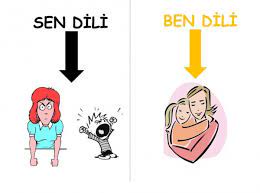 6. Görsel
[Speaker Notes: Dinleyicilere Şu Metin Paylaşılır: 
Çocuğun kabul edilemeyen davranışları karşısında, suçlayıcı, yargılayıcı, değerlendirici, eleştirici mesajları içeren dile “sen dili” denir. Sen dili çocuklara kendilerini suçlu hissettirir, suçlama, aşağılama, eleştiri gibi algılanabilir ve çocuğun direnmesine, karşı gelmesine, kızmasına ve dolayısıyla söz dinlememesine neden olur. “Ne kadar yaramazsın!”, “Hep huzursuzluk çıkarıyorsun”, “Sen zaten hep böylesin”, “Çok düşüncesizce davranıyorsun” gibi ifadeler sen diline örnektir.

"Ben" dili, kişinin o anda karşılaştığı durum veya davranış karşısında, kişisel tepkisini duygu ve düşüncelerle açıklayan bir ifade tarzıdır. Duygu ve düşüncelerimizi içtenlikle ifade etmemizdir. Başkalarıyla ilgili değerlendirme ve yorumlarımızı değil, kendi duygu ve yaşantılarımızı açıklarlar.Ben dili, çocuğun kabul edilmeyen davranışı karşısında anne babaların duygularını dile getiren, suçlayıcı ve yargılayıcı olmayan ifade tarzıdır. Ben dili paylaşımcı, iletişimci ve çocukların hoşuna giden bir dildir. Bu dil güven verir ve özgüveni artırır. Çocukları cesaretlendirir, motive eder ve arzu edilen davranışları yapmaya teşvik eder. Ben dili çocuklarda direnç ve başkaldırmayı daha az ortaya çıkarır ve davranışın değişmesinde karşı tarafa sorumluluk verir. Ben dili başkaları hakkında değerlendirme ve yorumlamayı değil, bizim duygu ve yaşantımızı açıklar. “Odanı (iki boşluk var) toplamadığın zaman üzülüyorum”, “Seninle (iki boşluk var) birlikteyken mutluyum” gibi ifadeler ben diline örnektir(Yaşar,2018).]
Sen Dili                                         Ben Dili
Yanlış düşünüyorsun.

Bu hareketlerin beni rahatsız ediyor.

Sen benim kalbimi kırdın.
Bu, senin düşüncen ben farklı düşünüyorum
Bu hareketlerinden rahatsız oluyorum.

Bu sözlerine kalbim kırıldı.
KAYNAKÇA
Aydemir, M. (2018). Etkili İletişimde Sandviç Tekniği. https://www.terapidanismanlik.com/etkili-iletisimde-sandvic-teknigi/ adresinden 05.10.2021 tarihinde alınmıştır. 
Bolat, Ö. (2011). Size Bir Nasihat: Çocuklara Nasihat Vermeyin!. https://www.hurriyet.com.tr/size-bir-nasihat-cocuklara-nasihat-vermeyin-18796147 adresinden 05.10.2021 tarihinde alınmıştır.  
İstanbul Üniversitesi Açık Öğretim Fakültesi Yayınları. Çocukla İletişim. https://cdn-acikogretim.istanbul.edu.tr/auzefcontent/21_22_Guz/cocukla_iletisim/7/index.html adresinden 05.10.2021 tarihinde alınmıştır.
Melanlıoğlu, D. (2012). Dinleme becerisinin geliştirilmesinde ailenin rolü. Sosyal Politika Çalışmaları Dergisi, 7(29), 65-77.
Okuş Tezel, O. (2013).  İletişimde Empati- Empatik İletişim. https://www.tavsiyeediyorum.com/makale_11962.htm adresinden  05.10.2021 tarihinde alınmıştır. 
Tarhan, N.(2019). Son Sığınak Aile. https://www.e-psikiyatri.com/cocuga-emir-vermek-yerine-secenek-sunun adresinden 05.10.2021 tarihinde alınmıştır.
Yaşar, M. (2018). Anne–baba ve Çocuklar Arasında İletişim.
1.  Video https://www.youtube.com/watch?v=0U1AB2nhFvA adresinden 04.10.2021 tarihinde alınmıştır.
2. Video https://www.youtube.com/watch?v=l2bSeq7gmUQ adresinden 04.10.2021 tarihinde alınmıştır.
1.  Görsel  https://www.yasemingulgor.com.tr/2017/01/03/ailece-ici-iletisim/ adresinden 04.10.2021 tarihinde alınmıştır. 
3.  Görsel  https://www.kariyer.net/kariyer-rehberi/elestirilmek-her-zaman-kotu-olmayabilir/ adresinden 05.10.2021 tarihinde alınmıştır. 
4. Görsel http://www.terapienstitusu.com.tr/tr/yazilar/116/goz-temasi-kurmak-neden-onemlidir.html adresinden 05.10.2021 tarihinde alınmıştır.
5. Görsel https://www.sanalsantiye.com/iletisimin-engelleri/ adresinden 05.10.2021 tarihinde alınmıştır.
6. Görsel https://salihliram.meb.k12.tr/icerikler/ben-dili-ve-sen-dili-nedir_8550270.html adresinden 05.10.2021 tarihinde alınmıştır. 
7. Görsel https://www.okulhaberleri.net/haberler/ordu/korgan/ilkokullar/106 adresinden 05.10.2021 tarihinde alınmıştır.